There’s a Party in Security and Everyone’s Invited!
Geoff WilsonIT SecurityUniversity of Oklahoma
About OU
Located in Norman, Oklahoma
Public research institution
Founded in 1890
30,315 enrollment
26,490 Norman
3,854 OU HSC
1,464 OU Tulsa
17,959 employees
technology for all.
Party Plan
Know if you are missing the party
Party foul example: malware infections
Making time for the party
Be the life of the party
Party favors
technology for all.
Security Incident Lifecycle
Reactive
Proactive
Lessons Learned Feed
Proactive Processes & Strategy
Feeds
Communication & Outreach Strategy
technology for all.
Why balance is necessary
Reactive
Incidents will happen.  Are you able to react?
We must fix the problem this time around.  We cannot leave problems lingering.
technology for all.
Why balance is necessary
Proactive
Tough financial times require smart resource utilization. 
Proactive measures often cost less than the incidents.
Free up time to work on bigger problems
Community effort can often ease your workload.
Lessons Learned Feed
Proactive Processes & Strategy
Feeds
Communication & Outreach Strategy
technology for all.
Party Theme
Reactive
Proactive
Establish a healthy reactive-proactive balance so that you can build community.
Lessons Learned Feed
Proactive Processes & Strategy
Feeds
Communication & Outreach Strategy
technology for all.
Party Plan
Know if you are missing the party
Party foul example: malware infections
Making time for the party
Be the life of the party
Party favors
technology for all.
Stuck in a reactive cycle?
Are you unable to invest time in community building or in staying up on the current trends in the industry?
Are you continually surprised by the incidents that face you?
technology for all.
Stuck in a reactive cycle?
Is the expected cost difference between continuing to react and implementing preventative measures unacceptable?
Is this type of event going to continue to be a problem?
Is not having a proactive process in place hurting how your team or department is perceived?
technology for all.
Party Plan
Know if you are missing the party
Party foul example: malware infections
Making time for the party
Be the life of the party
Party favors
technology for all.
Lifecycle of malware infection
Malware infection alert
Examples
Hey Geoff, we’ve got a machine that looks like it’s infected.  Can you take a look?
Symantec AV alert,“W32.Waledac.B 2011-01-20 09:55:58 c:\windows\temp\_ex-08.exe”
REN-ISAC alert
technology for all.
Lifecycle of malware infection
Determine if escalation is required
Examples:
Look in security logs to see if machine has generated other alerts
Look up the virus common name (e.g. Waledac.B) in Microsoft Malware Encyclopedia and other knowledge bases to see if it is a known data stealer, rootkit, or backdoor Trojan.
Ask field tech to perform a secondary scan of machine and email results back
technology for all.
Lifecycle of malware infection
Costly analysis
technology for all.
Lifecycle of malware infection
Rebuild (usually) or clean
technology for all.
Increase in Malware-Related Incidents
In late 2010 we saw a significant spike in malware-related incidents
Were we stuck in a reaction cycle?
Is the expected cost difference between continuing to react and implementing preventative measures unacceptable?
Yes, time lost in reaction cycle and cost of negative impacts is high
technology for all.
Increase in Malware-Related Incidents
In late 2010 we saw a significant spike in malware-related incidents
Were we stuck in a reaction cycle?
Is this type of event going to continue to be a problem?
Yes, because root causes haven’t been addressed
technology for all.
Increase in Malware-Related Incidents
In late 2010 we saw a significant spike in malware-related incidents
Were we stuck in a reaction cycle?
Is not having a proactive process in place hurting how your team or department is perceived?
It will eventually if it hasn’t already
technology for all.
Increase in Malware-Related Incidents
In late 2010 we saw a significant spike in malware-related incidents
Were we stuck in a reaction cycle?
Are you unable to invest time in community building or in staying up on the current trends in the industry?
Yes, this is often the case
technology for all.
Increase in Malware-Related Incidents
In late 2010 we saw a significant spike in malware-related incidents
Were we stuck in a reaction cycle?
Are you continually surprised by the incidents that face you?
No, because of root-cause analysis understanding
technology for all.
Increase in Malware-Related Incidents
In late 2010 we saw a significant spike in malware-related incidents
Were we in a reaction cycle?

4/5 answers were, “yes,” so we were out of balance in a reaction cycle.
technology for all.
Party Plan
Know if you are missing the party
Party foul example: malware infections
Making time for the party
Be the life of the party
Party favors
technology for all.
Getting out of a reaction cycle
Reduce the time cost of reaction
Perform root cause analysis
Measure and analyze
Focus on lessons learned
Build community
technology for all.
Time Cost of Reaction
Incoming Incidents
technology for all.
Time Cost of Reaction
Incoming Incidents
Preventative measures can lower number of incoming incidents
However, they often take a while toimplement.
technology for all.
Time Cost of Reaction
Making triage a defined process and automating where possible
Incoming Incidents
Reduce number of incidents escalated
technology for all.
Reducing triage time
Give front-line IT Pros more ownership of malicious software remediation
Before: Field techs would always defer to us on infections to determine what was worthy of being escalated to IT Security.
After: We are teaching field techs how to self-assess infections to determine if they are worthy of escalation
Minimize time of infection
Multi-stage attacks are cut off before they become a threat to data
technology for all.
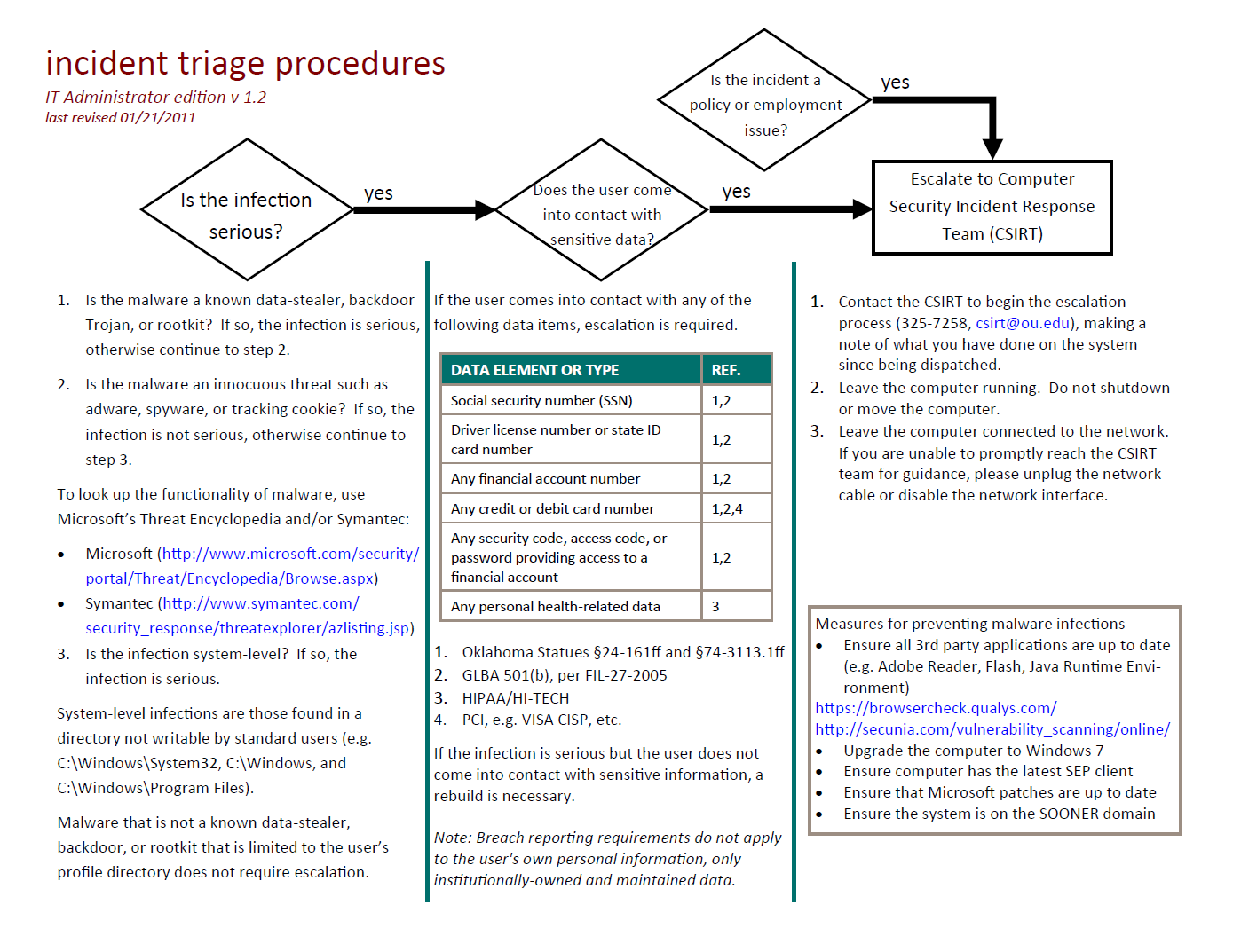 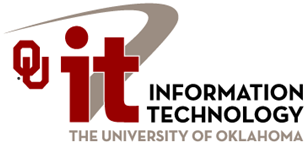 Time Cost of Reaction
Incoming Incidents
This is often the most costly step
technology for all.
Reduce the time needed for analysis
Refrain from performing full analysis when:
The system definitely does not come into contact with sensitive data
The time of infection was minimal and network logs show no suspect flows
Train and empower others to perform the analysis
Automate the analysis where possible
technology for all.
Getting out of a reaction cycle
Reduce the time cost of reaction
Perform root cause analysis
Measure and analyze
Focus on lessons learned
Build community
technology for all.
Revealing the Root Cause
Five Whys
Developed by Sakichi Toyoda and developed as part of the Toyota Production System
“…by repeating why five times, the nature of the problem as well as its solution becomes clear.”[1]
For certain reactive incidents, ask “Why?” until the underlying problem surfaces.
Most effective when done as a team
[1] Taiichi Ohno Toyota Production System: Beyond Large-Scale Production. (Productivity Press, 1988)
technology for all.
Five Whys
A sensitive machine became infected with a key logger.
WHY?
The computer became infected when the user was browsing Facebook
WHY did the computer become infected?
The user was running as admin
The computer didn’t have the latest Java patch
WHY?
WHY?
The IT administrator configured the user to run as administrator
There is no centralized patch management solution
WHY?
The user isn’t aware of the risk of not applying security patches
The IT administrator is not aware of the dangers of users browsing as administrator.
technology for all.
OU Initiatives from Root Cause Analysis
Generate buy-in (easier to do with a community)
Security awareness and training
Patch Management
Increased security controls for systems that handle sensitive data
Storing sensitive data in a centralized and controlled place
Targeted monitoring of systems
technology for all.
Getting out of a reaction cycle
Reduce the time cost of reaction
Perform root cause analysis
Measure and analyze
Focus on lessons learned
Build community
technology for all.
Measure and Analyze
Quantify your reaction cycle
Why do we have a high number of incidents?
What’s the trend?
What’s the time lost on responding?
Make the business case for more resources/support
Understand the impact of your efforts
You don’t have to be exact, but be accurate
technology for all.
Copyright Complaints Received
216 complaints
TippingPoint & copyright tutorial/quiz introduced
33 complaints
technology for all.
Getting out of a reaction cycle
Reduce the time cost of reaction
Perform root cause analysis
Measure and analyze
Focus on lessons learned
Build community
technology for all.
Throughout security lifecycle, ask yourself two questions.
Can I create a proactive process?
What did I learn here?
technology for all.
Getting out of a reaction cycle
Reduce the time cost of reaction
Perform root cause analysis
Measure and analyze
Focus on lessons learned
Build community
technology for all.
Community Discussion
Is there a part of your organization that is stuck in a reaction cycle?
Some examples could be:
Service outages
Copyright complaints
Access or account creation requests
IDS alerts
What’s one thing that your organization could do to get out of a reaction cycle?
technology for all.
Party Plan
Know if you are missing the party
Party foul example: malware infections
Making time for the party
Be the life of the party
Party favors
technology for all.
What is a Community?
Community is the Party!
A group of people who communicate regularly and who have something in common (e.g. a belief, experience, or goal)
Transcends boundaries such as physical location, organization chart, and other silos
technology for all.
Why Community?
Security needs to be everyone’s job.  We cannot do this alone
Community building is a proactive measure
Community helps with generating advocacy of the security program and buy-in
Reaction becomes easier with established relationships
technology for all.
How to Plan for Community?
Visualize potential relationships to help with planning
Access to Sensitive Data
Org 3
Org 2
Org 1
Political Power
Org 4
Org 5
technology for all.
How to Plan for Community?
Visualize potential relationships to help with planning
Access to Sensitive Data
Org 3
Org 2
Org 1
Strength of Relationship
Org 4
Org 5
technology for all.
How to Build Community?
Hold awareness talks or training sessions
technology for all.
How to Build Community?
Generate buy-in by involving distributed IT Pros in the security processes
Open up security projects to distributed IT Pros
Give distributed IT Pros a greater stake in security
technology for all.
How to Build Community?
Be Available
Give others something in return
Access to a SME
Access to a technology
Help with their needs and challenges
Be involved in more than just security
Give user-friendly, relevant information
technology for all.
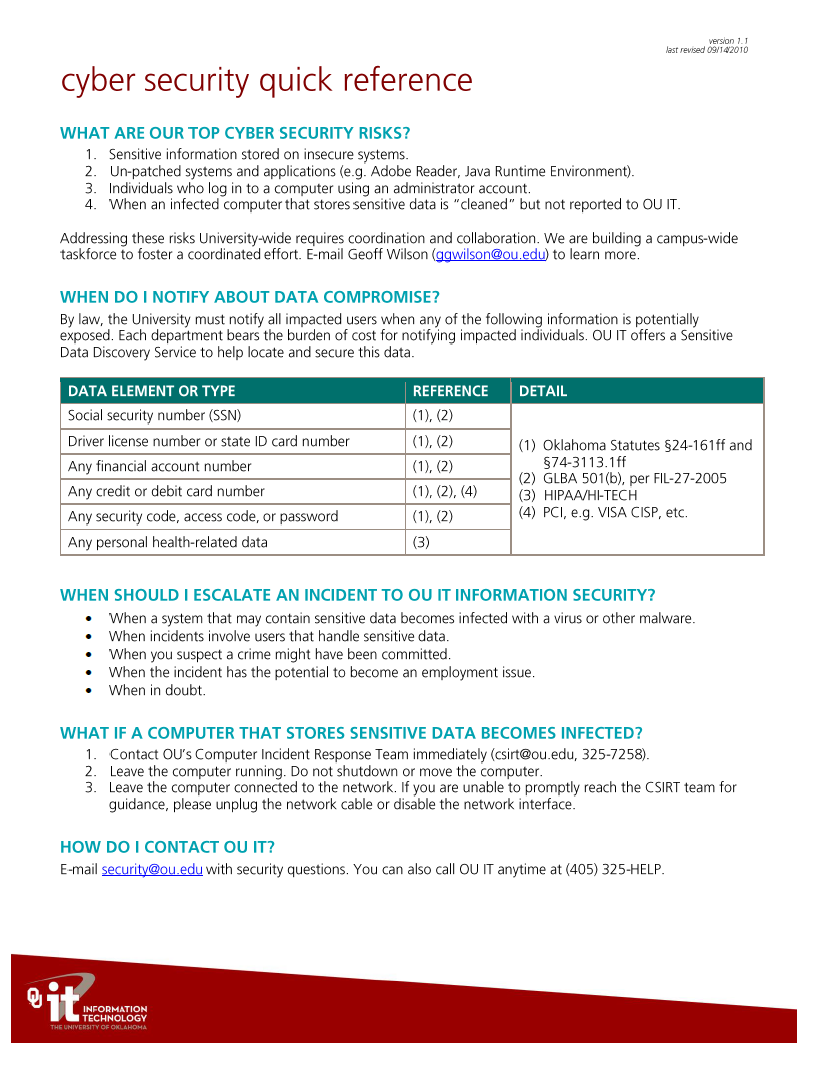 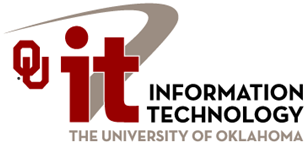 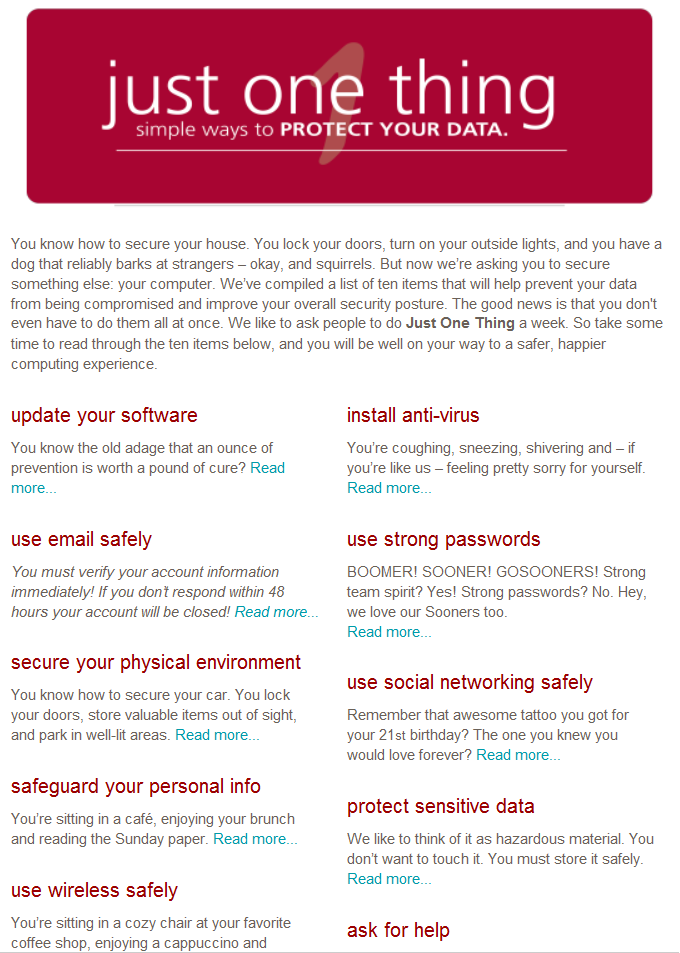 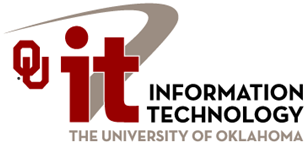 Party Plan
Know if you are missing the party
Party foul example: malware infections
Making time for the party
Be the life of the party
Party favors
technology for all.
What can you do on Monday?
Identify your institution’s top 5 reaction cycles
Schedule your first 5 whys session to discuss incident root causes
Begin collecting statistics on your reactive cycles to help you measure actual cost
Pick the relevant criteria for your planning community building efforts.  Plot 10 organizations on a graph to visualize your community building strategy
technology for all.
Don’t forget yourparty favor!
Geoff Wilson
ggwilson@ou.edu
Questions?
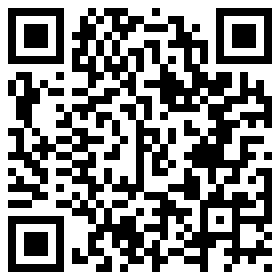 www.educause.edu/E2011/Program/SESS133